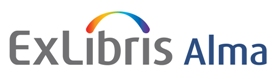 Alma @ ULg - Acquisitions
(4)	Receiving
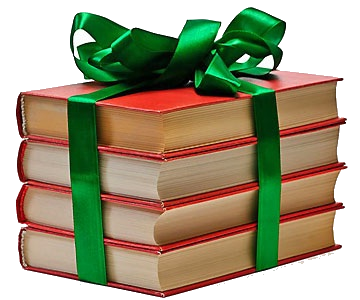 Version du 4 novembre 2015
[Speaker Notes: L’objectifs de cette session est :

- Pouvoir gérer la réception d’une commande, ainsi que la post-réception.]
Plan
Rappel du workflow des achats

Réception
Après-réception
Mise sur présentoir
Réception de périodiques

Activation (eResources)
Alma @ ULg - Acquisitions - (4) Receiving
2
Rappel du workflow des achats
Alma @ ULg - Acquisitions - (4) Receiving
3
[Speaker Notes: Nous nous concentrerons ici sur l’étape 6 : la Réception (pour le « papier ») et l’Activation (pour l’électronique).
Pour un détail du schéma, voir plus haut.]
Plan
Rappel du workflow des achats

Réception
Après-réception
Mise sur présentoir
Réception de périodiques

Activation (eResources)
Alma @ ULg - Acquisitions - (4) Receiving
4
Réception (1)
1
Alma @ ULg - Acquisitions - (4) Receiving
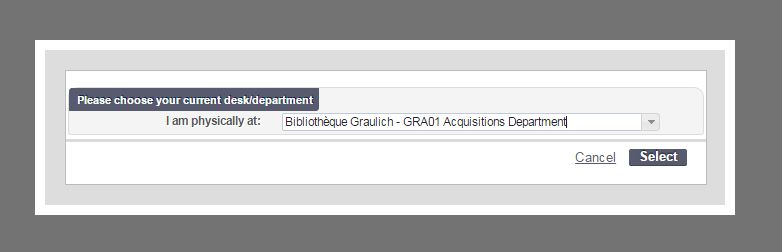 2
5
[Speaker Notes: Avant de réceptionner, il faut s’assurer que l’on se trouve dans le bon « département » des Acquisitions

1. Cliquer sur le lien « Currently at : … »
2. Sélectionner un département d’acquisitions dans la liste déroulante.]
Réception (2)
Alma @ ULg - Acquisitions - (4) Receiving
1
6
[Speaker Notes: 1. Dans le menu Alma, cliquer sur « Receive », dans la section « Receiving and Invoicing ».]
Réception (2)
2
3
Alma @ ULg - Acquisitions - (4) Receiving
4
5
7
[Speaker Notes: S’affiche alors la liste des PO Lines :


2. Find PO lines for receiving :

Cette section permet d’affiner la recherche.

Status = Permet d’affiner par statut de commande. Voici les options possibles :
Sent : La PO line a été envoyée.
In review : La PO line est à « réviser ». Voir les slides concernant le « Review ».
Manual/Auto Packaging : La PO line est en packaging manuel ou automatique. Voir la partie concernant le « Packaging ».
Ready : La PO line est prête à être envoyée.
Closed : La PO line est clôturée.
Waiting for (manual) renewal : La PO line est en cours de « renouvellement ». Concerne les ressources continues uniquement. Voir la partie concernant le « Renewal ».
Waiting for invoice : La PO line est en attente de facturation. Voir le Power Point concernant l’ « Invoicing »
Under evaluation : La ressource liée à la PO line est en cours de test et la commande ne sera passée (ou non) qu’au terme de celui-ci.
Under evaluation (renewal) : Le « renouvellement » de la PO line est en cours d’évaluation. Voir la partie concernant le « Renewal ».
Deferred : La PO line est « mise en attente ». Voir la partie concernant le « Deferring ».
Deleted : La PO line a été supprimée.
All (except Closed) : Tous les statuts cités ci-dessus, sauf le « Closed ».

Locate = Permet de chercher au niveau des PO lines ou au niveau des PO.

Vendor = Permet de chercher par fournisseur.

Find… In… = Permet de chercher par des champs tels que le titre, l’ISBN, le n° de commande…

Orders with patron requests = A cocher pour n’avoir que les PO lines pour lesquelles il y a une réservation.

Orders with interested users = A cocher pour n’avoir que les PO lines pour lesquelles on a selectioné un « Interested user ». 

Shelf ready = On coche ce bouton lorsque le document à réceptionner n’a plus besoin d’être traité après cette étape et peut directement aller en rayon. Par exemple s’il s’agit d’une PO line technique. Quand cette case est cochée, un champ apparaît, permettant de rechercher après l’item en question.


3. Receiving Settings :

Receveid Date = Permet de modifier la date de réception. Par défaut, il s’agit de la date du jour.

Keep in Department = Ne rien cocher à ce stade. Cette case se retrouve à l’étape suivante.

4. Waiting for Receiving PO lines list :

Il existe deux listes reprenant les PO lines qui correspondent à la recherche : l’une comprenant les monographies, l’autre les périodiques. Cliquer sur les onglets « One time » ou « Continuous » permet de voyager entre les deux.
Dans les colonnes « Notes » et « Interested Users », cliquer sur le V jaune permet d’afficher la note ou l’ « usager demandeur ».


5. Cliquer sur le bouton « Manage Items » correspondant à la PO line que l’on veut traiter.]
Réception (3)
1
Alma @ ULg - Acquisitions - (4) Receiving
2
3
4
8
[Speaker Notes: 1. Receiving Settings :

Received Date = Comme à l’étape précédente, on peut modifier la date de réception.

Keep in Department = Il faut cocher cette case si le document réceptionné doit encore être traité avant d’être mis à disposition des lecteurs. Lorsque la case est cochée, un champ intitulé « Next step » dans lequel on peut choisir la prochaine étape par laquelle passera l’ouvrage. Voici les choix disponibles dans ce menu déroulant :
Copy cataloging : L’ouvrage doit encore passer par la catalo.
Physical processing : L’ouvrage doit être équipé, doit recevoir un code-barres.
Temp storage : L’ouvrage doit être temporairement conservé en dehors du circuit de prêt.

On trouve ensuite la description de la PO line. Ces données ne peuvent être modifiées à ce niveau.

Attention : Il est important de veiller le plus rapidement possible au traitement complet (réception – facturation- équipement du CB et de l’étiquette – catalogage) des nouvelles acquisitions. Sauf cas problématique ou difficile, un délai de 48 heures maximum ne doit pas être dépassé afin de ne pas laisser s’accumuler des items dans le processus de réception et de permettre une mise à disposition la plus rapide possible des nouvelles acquisitions.


2. Bibliographic Information :

Reprend certaines données bibliographiques relatives au document. A nouveau, ces données ne peuvent être modifiées ici.


3. PO line Items :

Reprend la liste des exemplaires à recevoir. Trois options sont disponibles :
Remplir les informations de l’exemplaire en cliquant sur le bouton « Edit » correspondant à l’exemplaire que l’on veut réceptionner.
Remplir uniquement le champ du code-barres ou laisser le code-barres fictif et passer directement à l’étape suivante. Remarque : Cette dernière solution sera privilégiée si le document doit encore passer par l’étape de la catalo ou de l’équipement.


4. Cliquer sur « Save and Receive », sans oublier de cocher la (ou les) case(s) correspondant à l’exemplaire (aux exemplaires) que l’on veut réceptionner.]
Réception (4)
Alma @ ULg - Acquisitions - (4) Receiving
5
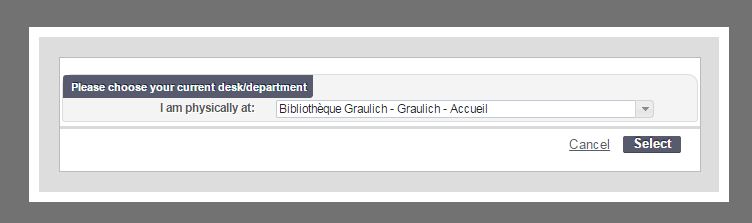 9
[Speaker Notes: 5. Si (et uniquement si) la case « Keep in Department » n’a PAS été cochée, il faut retourner dans un département de fulfillment.

Si la case « Keep in Department » a été cochée, voir le chapitre suivant : « L’après-réception ».]
Réception (5.)
Alma @ ULg - Acquisitions - (4) Receiving
6
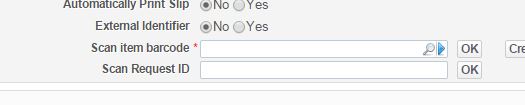 7
10
[Speaker Notes: 6. Dans le Menu Alma, cliquer sur « Scan In Items », dans la section « Resource Requests » (ou via le menu Acquisitions).

7. Scanner le code-barres du document afin de pouvoir le ranger en rayon.

Cette solution est à utiliser dans le cas où le document est traité très rapidement après sa réception. Si le traitement dure plus de 24h, il est conseillé de cocher la case « Keep in Department » et de poursuivre le workflow avec le « post-receiving » (voir slides suivants).]
Plan
Rappel du workflow des achats

Réception
Après-réception
Mise sur présentoir
Réception de périodiques

Activation (eResources)
Alma @ ULg - Acquisitions - (4) Receiving
11
Après-réception (Alternative A)
Alma @ ULg - Acquisitions - (4) Receiving
1
12
[Speaker Notes: Lorsque l’on a décidé que l’ouvrage devait encore être traité après la réception (case « Keep in Department » cochée), les choses ne s’arrêtent pas là. Deux alternatives existent pour gérer l’après-réception :

	- Alternative A = Passer par le « Receiving Department Items »
	- Alternative B = Passer par le « Scan In Items »

Alternative A :

1. Pour trouver la liste des exemplaires qui sont encore en cours de traitement suite à leur réception, il faut aller dans le menu Alma puis cliquer sur « Receiving Department Items », dans la section « Post-Receiving Processing ».

Remarque : Il faut toujours bien s’assurer, comme pour la réception, que l’on se trouve bien dans un département « Acquisitions ».]
Après-réception (Alternative A)
1
Alma @ ULg - Acquisitions - (4) Receiving
2
13
[Speaker Notes: La liste des items qui sont encore en traitement après leurs réceptions s’affiche. C’est-à-dire, ceux pour lesquels la case « Keep in department » a été cochée à la réception (voir plus haut).

1. Permet de filtrer la recherche.

2. Reprend les principales informations relatives à l’exemplaire :
Une case à cocher si l’on veut changer le statut de l’item (« Change status ») ou indiquer qu’il a été traité. Voir le slide suivant pour plus d’infos.
Titre
Code-barres
Statuts : 3 statuts possibles 
Copy cataloging : L’ouvrage doit encore passer par la catalo ; 
Physical processing : L’ouvrage doit être équipé, doit recevoir un code-barres ; 
Temp storage : L’ouvrage doit être temporairement conservé en dehors du circuit de prêt.
Date de réception
Date prévue pour la fin du « traitement » en cours (lié au statut)
Modifié par :
Date de dernière modification
Les éventuelles réservations, notes…]
Après-réception (Alternative A)
Alma @ ULg - Acquisitions - (4) Receiving
4
3
14
[Speaker Notes: 3. Change Status :

Pour changer le statut d’un ou plusieurs item, il faut cocher la case située au début de la ou des lignes concernées. Ensuite, il faut choisir dans la liste déroulante le statut à appliquer à la sélection. Enfin, il faut cliquer sur le bouton « Change Status ».

Done :

Si l’on souhaite qu’un item quitte cette liste (parce qu’il a fini d’être traité par exemple), on coche la case située au début de la ou des lignes concernées. Ensuite, il suffit de cliquer sur le bouton « Done ».


4. Actions :

A côté de chaque ligne se trouve un bouton « Actions ». Voici les actions possibles :

Edit Inventory item : Permet de modifier des données relatives à l’inventaire. (Voir les formations en Ressource Management pour plus d’informations)
Edit : Permet de modifier le statut (comme vu ci-dessus) et d’ajouter des notes à l’exemplaire.
Done : Pour que la ligne n’apparaisse plus dans cette liste. A le même effet que le bouton « Done » expliqué précédemment.
Update Expiry : Permet de modifier date de « End of Activity », c’est-à-dire la date prévue pour la fin du traitement en cours.]
Après-réception (Alternative A)
Alma @ ULg - Acquisitions - (4) Receiving
B.1
A
B.2
15
[Speaker Notes: Une fois que le document a été complètement traité et peut aller en rayon, il faut :

A. Cliquer sur le menu « Actions » correspondant à la ligne traitée, puis cliquer sur « Done ».

OU

B. Cocher la case de la ligne traitée, puis cliquer sur le bouton « Done », en bas.]
Après-réception (Alternative A)
1
Alma @ ULg - Acquisitions - (4) Receiving
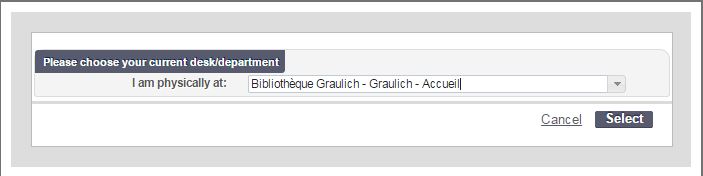 2
16
[Speaker Notes: Le document est alors mentionné comme « en transit » vers les rayons. Il faut encore scanner l’ouvrage à un « Circulation Desk ». La première étape est donc de changer, ou vérifier, le département dans lequel on se trouve.

1. Cliquer sur « Currently at :… »

2. Choisir le « Circulation Desk »


ATTENTION : Selon la logique Alma du regroupement des tâches par pôle, il y a donc bien :
1 réception au niveau du département d’Acquisitions, suivi de
1 réception au niveau du Circulation Desk de la bibliothèque

Ne pas effectuer la 2e réception laissera l’item en transit !!!]
Après-réception (Alternative A)
Alma @ ULg - Acquisitions - (4) Receiving
3
17
[Speaker Notes: 3. Dans le menu Alma, cliquer sur « Scan In Items », dans la section « Resource Requests ».]
Après-réception (Alternative A)
Alma @ ULg - Acquisitions - (4) Receiving
5
4
18
[Speaker Notes: 4. Scanner le code-barres dans le champ « Scan item barcode ».

5. Cliquer sur OK.

Le livre peut alors rejoindre les rayons.]
Après-réception (Alternative B)
Alma @ ULg - Acquisitions - (4) Receiving
1
19
1
[Speaker Notes: Alternative B :

Il existe également une section « Scan In Items » pour les acquisitions. Mais attention, il ne s’agit pas de la même interface que pour le « Fulfillment » ! Il faut donc toujours faire attention que vous vous trouviez bien dans le département « Acquisitions » (« Currently at… »).

1. Dans le menu Alma, cliquer sur « Scan In Items », soit dans la section « Post-Receiving Processing », soit dans la section « Resource Requests ».]
Après-réception (Alternative B)
Alma @ ULg - Acquisitions - (4) Receiving
2a
2b
3
20
[Speaker Notes: L’onglet « Scan in Items » permet la même chose que l’étape précédente. C’est-à-dire changer le statut de post-réception d’un document.

2a. Dans le champ « Set Status To », on peut choisir les même statuts que dans l’alternative A présentée dans les slides précédents : « Copy Cataloging » (catalo.), « Physical Processing » (équipement) et « Temp Storage » (« stockage » temporaire).

2b. Si le document ne doit plus être traité et peut retourner en rayon, cocher « Yes », dans le champ « Done ».

3. Scanner le code-barres de l’ouvrage pour appliquer les changements de statuts.

Si le document doit retourner en rayon (« Done »), il faut encore passer par le « Scan In Items » du Fulfillment (voir derniers slides de l’alternative A).]
Plan
Rappel du workflow des achats

Réception
Après-réception
Mise sur présentoir
Réception de périodiques

Activation (eResources)
Alma @ ULg - Acquisitions - (4) Receiving
21
Mise sur présentoir
Alma @ ULg - Acquisitions - (4) Receiving
22
[Speaker Notes: Comme vu lors des formations de Resource Management, l’onglet « Change Item Information » du « Scan In Items » (Menu Alma -> Scan In Items) permet de changer des données d’inventaire de manière temporaire (en choisissant « Temporary » dans le champ « Change Type »). Attention : Il faut bien veiller à être dans un département de fulfillment avant de cliquer sur « Scan In Items ». Cela ne fonctionnera pas si l’on est dans un département d’acquisition.

Cette option est très intéressante pour les bibliothèques qui utilisent des présentoirs pour les nouveautés. Il suffit de changer temporairement la localisation de l’ouvrage (« Location »). On peut demander la création d’une localisation « Présentoir » si elle n’existe pas encore.

Pour ce qui est de la « Due Back », deux options sont envisageables en fonction de la façon dont on veut travailler :

	- On indique une date : les ouvrages sur le présentoir récupéreront automatiquement leurs localisations d’origines au-delà de cette date. Avantage : Plus besoin de traitement dans Alma lorsqu’il faut les remettre en rayon. Inconvénient : Il ne faut pas oublier d’aller ranger les ouvrages du présentoir une fois la date dépassée.

	- On n’indique pas de date : il faudra traiter manuellement chacun des ouvrages lorsqu’on les remet en rayon. Avantage : On peut retirer les ouvrages du présentoir quand on veut, sans s’inquiéter du changement automatique de localisation. Inconvénient : Il faut restaurer (« Change Type » = « Restore ») les ouvrages avant de les remettre en rayon.]
Plan
Rappel du workflow des achats

Réception
Après-réception
Mise sur présentoir
Réception de périodiques

Activation (eResources)
Alma @ ULg - Acquisitions - (4) Receiving
23
Réception de périodiques (1)
1
Alma @ ULg - Acquisitions - (4) Receiving
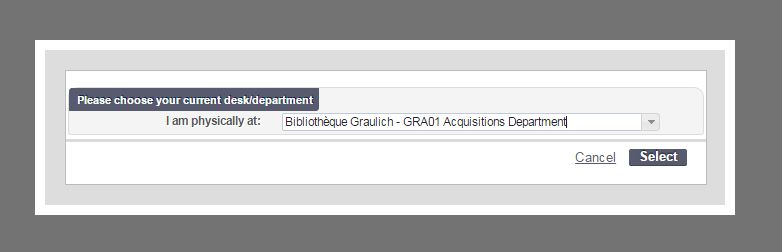 2
24
[Speaker Notes: Comme pour les monographies, avant de réceptionner, il faut s’assurer que l’on se trouve dans le bon « département ».

1. Cliquer sur le lien « Currently at : … »
2. Sélectionner un département Acquisitions dans la liste déroulante.]
Réception de périodiques (2)
Alma @ ULg - Acquisitions - (4) Receiving
1
25
[Speaker Notes: 1. Dans le menu Alma, cliquer sur « Receive », dans la section « Receiving and Invoicing ».]
Réception de périodiques (2)
3
Alma @ ULg - Acquisitions - (4) Receiving
2
4
26
[Speaker Notes: 2. Cliquer sur l’onglet « Continuous ».

3. Rechercher le périodique pour lequel on souhaite réceptionner des exemplaires.

4. Cliquer sur le bouton « Actions » correspondant à la ligne du périodique, puis cliquer sur « Manage Items ».]
Réception de périodiques (2)
Alma @ ULg - Acquisitions - (4) Receiving
5
27
[Speaker Notes: 5. Cliquer sur le bouton « Actions » correspondant au fascicule à réceptionner, puis sur « Receive ». Il est également possible d’éditer l’inventaire du fascicule. Une fois la réception effectuée, le bouton « Actions » se transforme en un bouton « Edit inventory ».]
Plan
Rappel du workflow des achats

Réception
Après-réception
Mise sur présentoir
Réception de périodiques

Activation (eResources)
Alma @ ULg - Acquisitions - (4) Receiving
28
Activation (eResources)
Workflow : 
Commandes e-resources : rôle Acquisitions dans Alma, activation automatique
Alma @ ULg - Acquisitions - (4) Receiving
Création automatique d’une e-activation task
29
Gestionnaires e-Resources
Acquisitions
[Speaker Notes: A la réception, l’acquéreur créera automatiquement une e-activation task qui permettra d’assigner aux Electronic Inventory Operators la tâche de vérifier les accès et d’activer la ressource.]
Activation (eResources)
Préalables :
Rôle Alma: Electronic Inventory Operator (et Extended) ou Repository Manager
Pour être rendue accessible aux utilisateurs, une ressource électronique (collection ou portfolio) doit avoir été: 
activée auprès du fournisseur/de l’éditeur (hors Alma).
activée dans Alma (=> publiée dans Primo).

Remarque : pour les ressources gratuites
ne pas passer par les commandes
directement gérées par le gestionnaire eResources de la Bib
Alma @ ULg - Acquisitions - (4) Receiving
gestionnaire eResources de votre bibliothèque 
= votre aide et soutien principal !
30
[Speaker Notes: Comment activer une collection électronique dans Alma ?

Pour pouvoir activer une ressource électronique dans Alma, il faut disposer du rôle d’Electronic Inventory Operator (Extended) ou de Repository Manager.

Pour être rendue accessible aux utilisateurs, une ressource électronique (collection ou portfolio) doit avoir été :
activée sur le site/portail du fournisseur/de l’éditeur (hors Alma, contact fournisseur ou interface administrateur) => la ressource devient disponible à l’ULg (IP) ou via identifiant/mot de passe ;
activée dans Alma => la ressource devient visible dans Primo, peut être recherchée et trouvée par nos utilisateurs.  Au cours de cette étape, l’accès à la ressource sera vérifié, corrigé éventuellement puis activé.

En cas d’ajout au catalogue d’une ressource gratuite depuis la Community Zone, cette étape d’activation est la seule qui soit nécessaire.]
Activation (eResources)
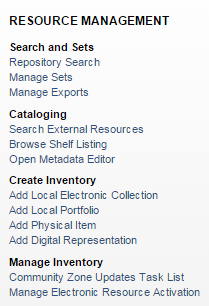 Alma @ ULg - Acquisitions - (4) Receiving
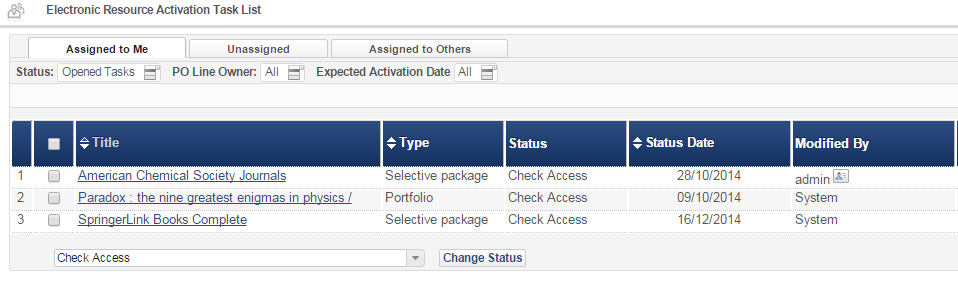 31
[Speaker Notes: Pour accéder à ma liste des tâches, deux options : soit via le widget des tâches disponible sur le dashboard soit via l’option « tasks » présente en haut de page.
Dans la liste des tâches se retrouvent les tâches d’activation qui ont été assignées et celles non-assignées. Ces non-assignées seront vérifiées à intervalles réguliers par les responsables e-Resources DG pour les répartir de manière équitable/efficace.

En cliquant sur le lien, s’ouvre la page de traitement où l’on retrouve les 3 onglets d’assignements des tâches, la liste des tâches avec possibilité de sélection et les options (check access, acces confirmed, not yet online). En regard de chaque tâche, se trouvent les autres actions possibles (assigner à quelqu’un d’autre, éditer la ressource…). En cliquant sur Activate, on ouvre la page d’activation (activer le package, rendre le service disponible…).]
Activation (eResources) : règles d’or
Vérifier au moins une fois par an les souscriptions et mettre en place, en collaboration avec le gestionnaire eResources de votre bibliothèque, les méthodes de suivi utiles avec les éditeurs (alertes…) ou en suivant les rapports hebdomadaires CZ
Assurez-vous de sélectionner la collection électronique correcte correspondant à l’abonnement souscrit (attention à ne pas confondre accès gratuit et payant!)
Collaborer étroitement avec le gestionnaire eResources de votre bibliothèque !
Alma @ ULg - Acquisitions - (4) Receiving
Une URL n’est pas correcte ?
Les années d’accès ne correspondent pas avec votre abonnement 
…
 Contactez le gestionnaire eResources de votre bibliothèque !
32